Читання - запорука успішного навчання
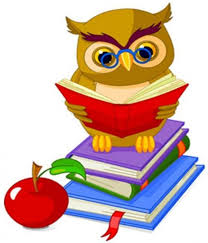 Підготувала вчитель початкових класів 
Збаразької ЗОШ І-ІІІ ст. №1
Попельовська Наталія Олегівна
Уміння швидко читати –     	це не розкіш, а 	обов’язкова 
	навичка 
	в сучасному 
світі.
 В. Сухомлинський
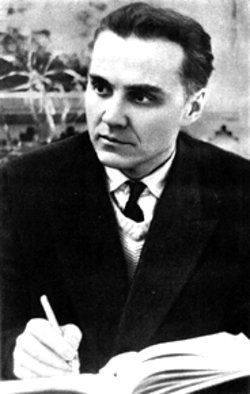 Цікаво знати…
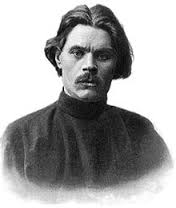 М. Горький читав приблизно 600 слів за хвилину. 

Найшвидше читав американський президент Дж. Кеннеді – близько 2000 слів за хвилину.
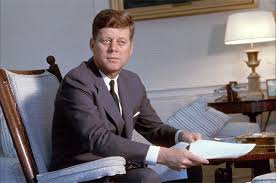 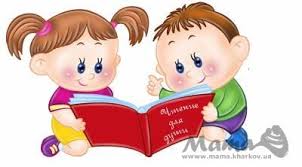 Чому потрібно вміти 	читати швидко ?
Учневі 4 класу задали прочитати 6 сторінок з читання…
 6 сторінок = 2400 слів 
2400 слів : 120 сл./хв = 20 хв 
2400 слів : 80 сл./хв = 30 хв…
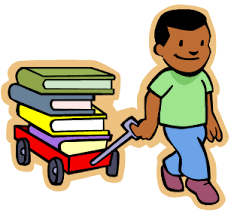 Для того, щоб       			скласти план, 
підготувати переказ, текст треба перечитати ще раз…. Це займе вже годину робочого часу!
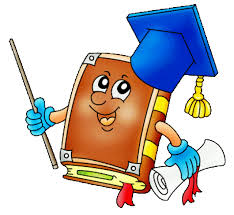 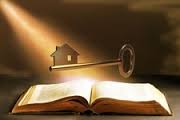 Люди перестають 			      мислити, коли      		      		перестають читати. 					Д. Дідро
Людина, для якої книжка вже з дитинства стала такою необхідною, як скрипка для музики, пензель для художника, ніколи не відчує себе обділеною, збіднілою, спустошеною. 
			В. Сухомлинський
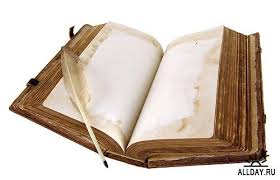 Ефективні резерви навчання     читанню
багаторазове читання; 
читання у темпі скоромовки; 
читання “трьома порціями” по 5 – 10 хвилин з великими перервами; 
стимулювання;
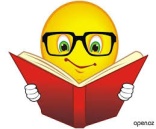 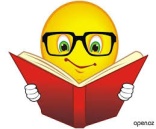 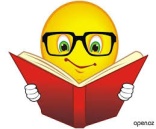 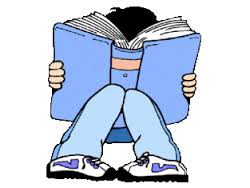 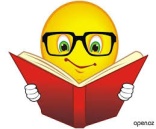 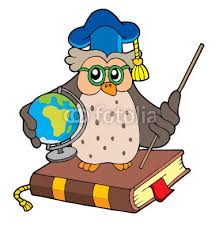 читання перед сном; 
читання у режимі “читання + короткий відпочинок”; 
виразне читання з переходом на незнайому частину тексту ; 
п’ятихвилинки читання на початку кожного уроку ;
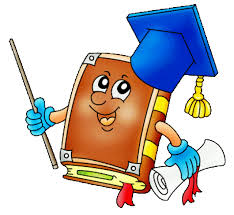 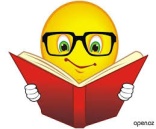 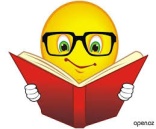 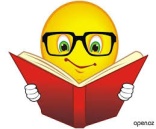 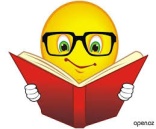 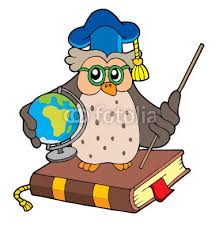 Домашня бібліотека
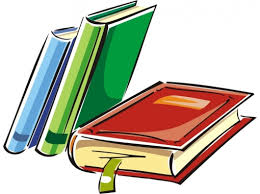 Улюблені книжки
Художня література
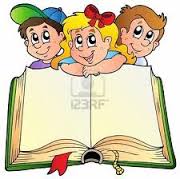 Робоча бібліотека
словники  довідники  енциклопедії 
наукова література
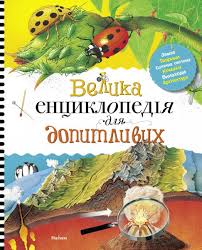 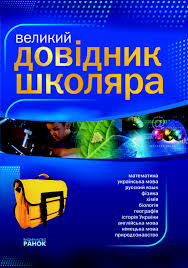 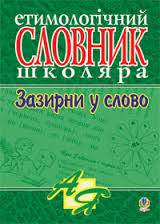 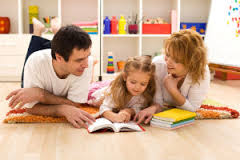 Роль батьків                               
особистий приклад батьків; 
сумісне читання та обговорення прочитаного; 
створення домашньої дитячої  бібліотеки; 
			ведення щоденника для 			запису вражень від 				прочитаної  літератури;
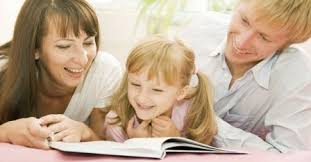 Читати люблять діти тих батьків, які багато читають! 



 Читайте разом з дітьми та отримуйте задоволення!
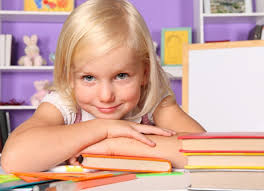 Дякую за співпрацю!
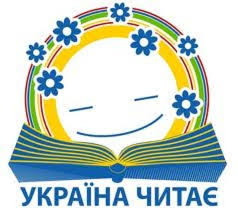